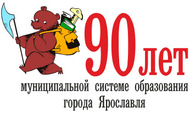 Сетевая форма взаимодействия дошкольных образовательных учреждений – как эффективное средство реализации ФГОС на примере формирования ранних представлений воспитанников о профессиях  взрослых
Заведующий МДОУ «Детский сад №139» 
Букарина Елена Павловна
Профессиональное самоопределение – это не единовременное событие, а дело всей жизни человека и начинается оно еще в дошкольном детстве
?
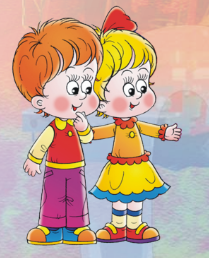 Кем быть
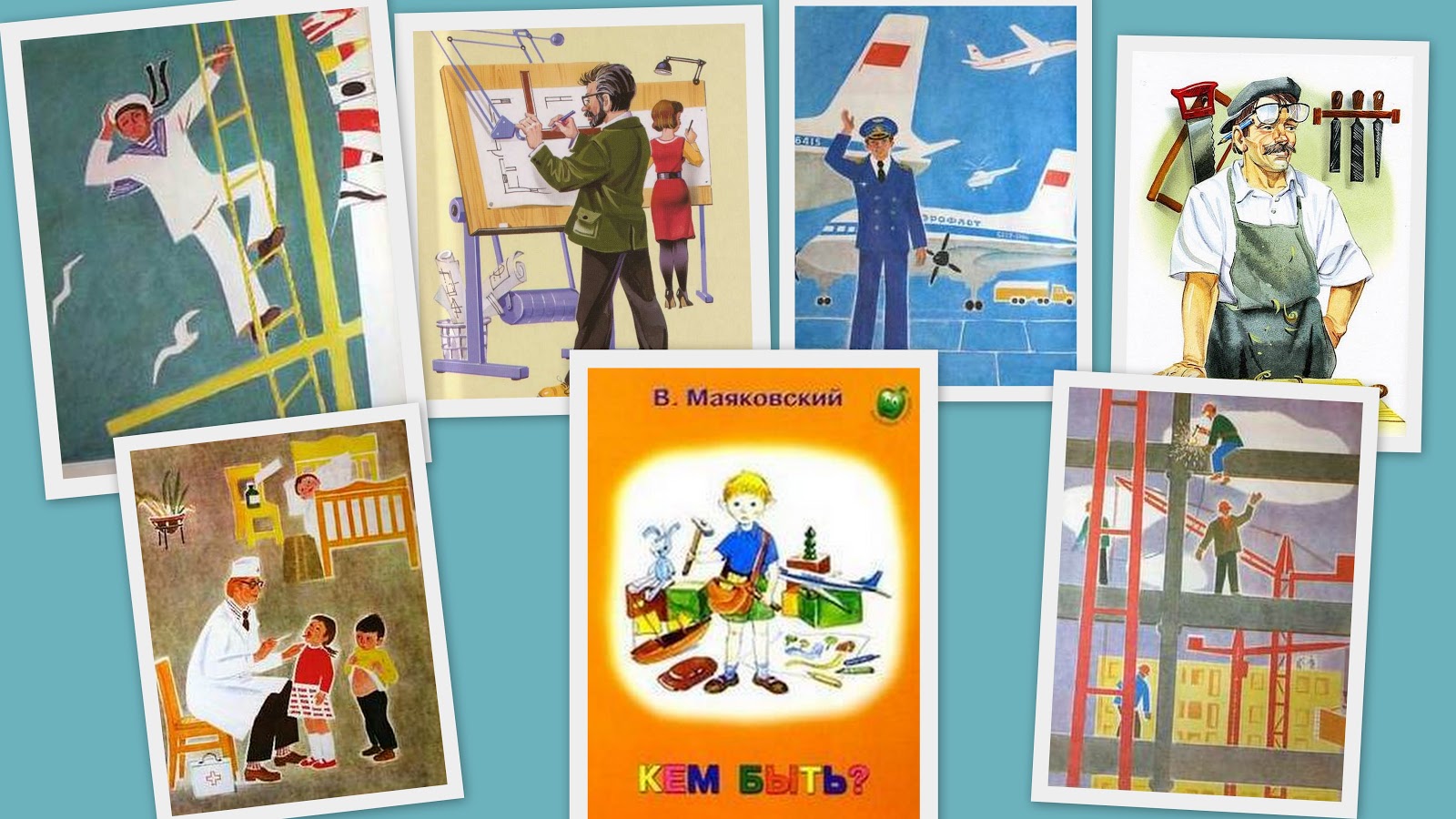 Все профессии важны все профессии нужны
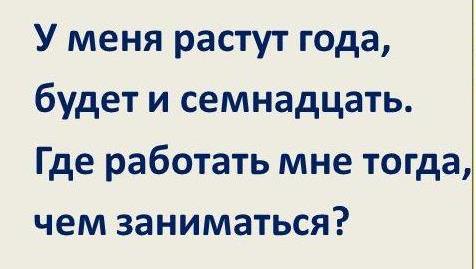 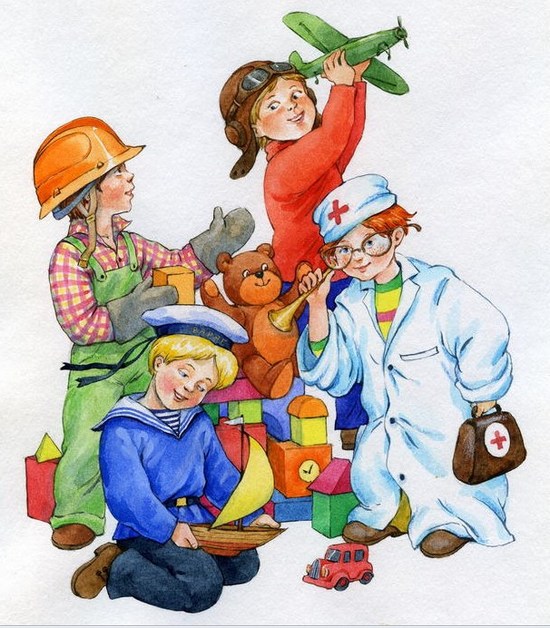 Ресурсы ДОУ
Организация сетевого взаимодействия
 в нормативно-правовых документах
Сетевое взаимодействие
Способ совместной деятельности, основой возникновения которой является определенная тема или проблема
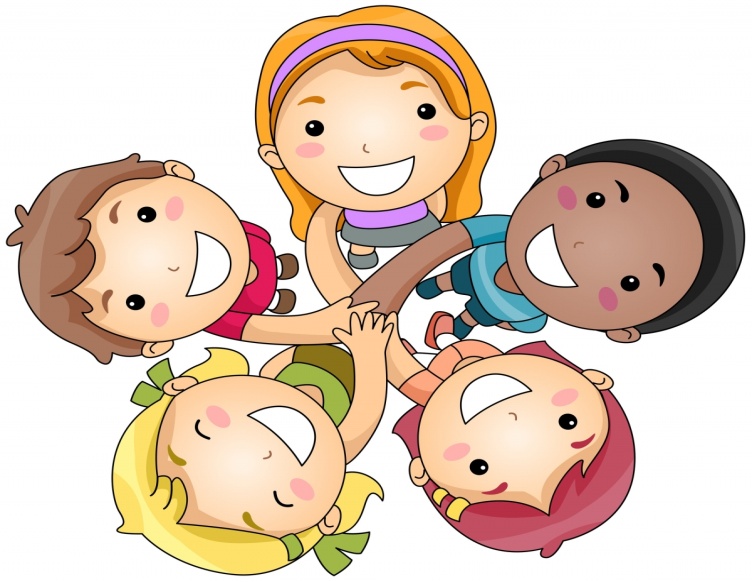 Проект сетевого взаимодействия
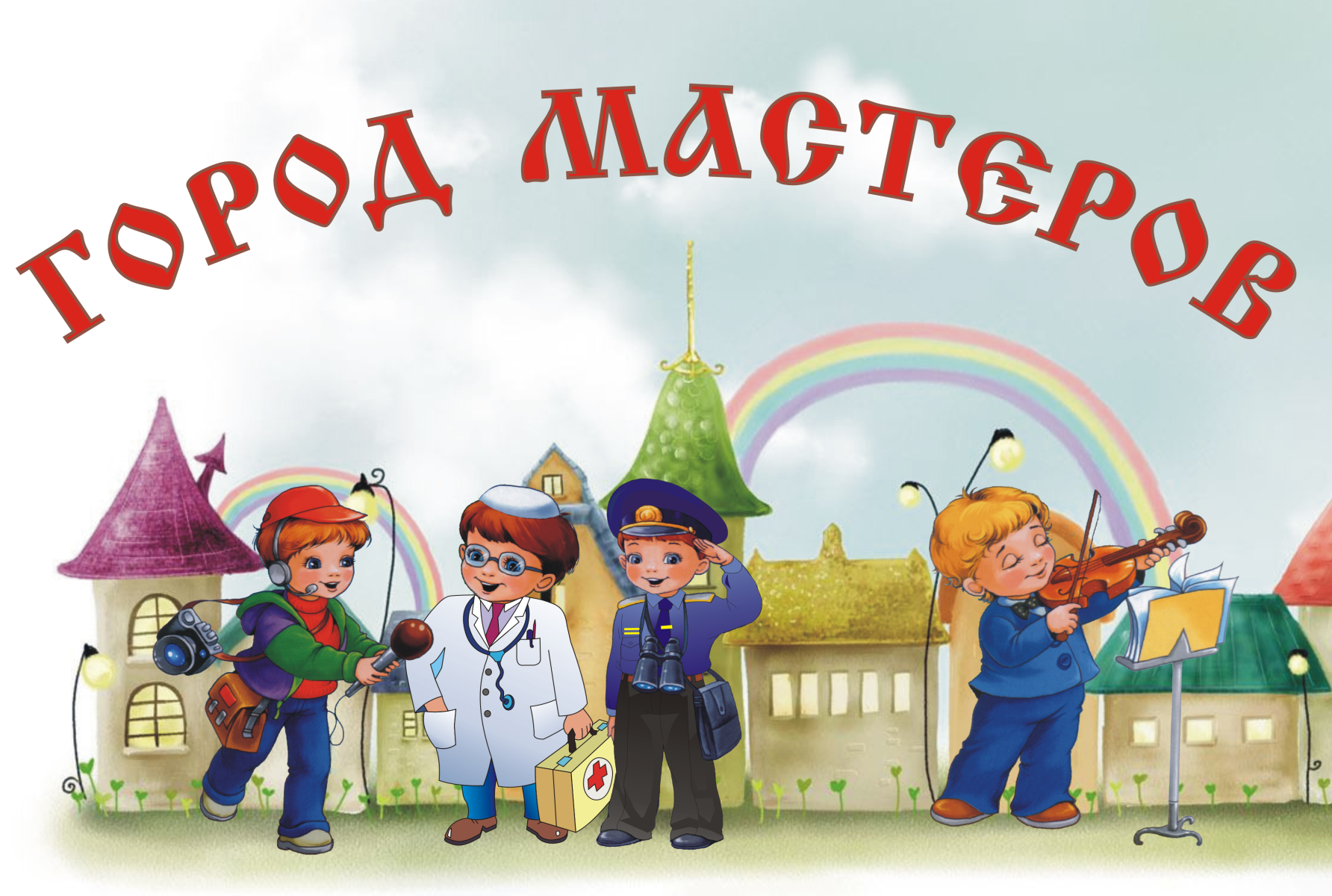 Проект сетевого взаимодействия
  ГОРОД МАСТЕРОВ
Цель: Модернизация пространства дошкольного учреждения путем сетевого взаимодействия образовательных организаций для осуществления индивидуального сопровождения воспитанников при развитии ранних представлений о профессиях взрослых
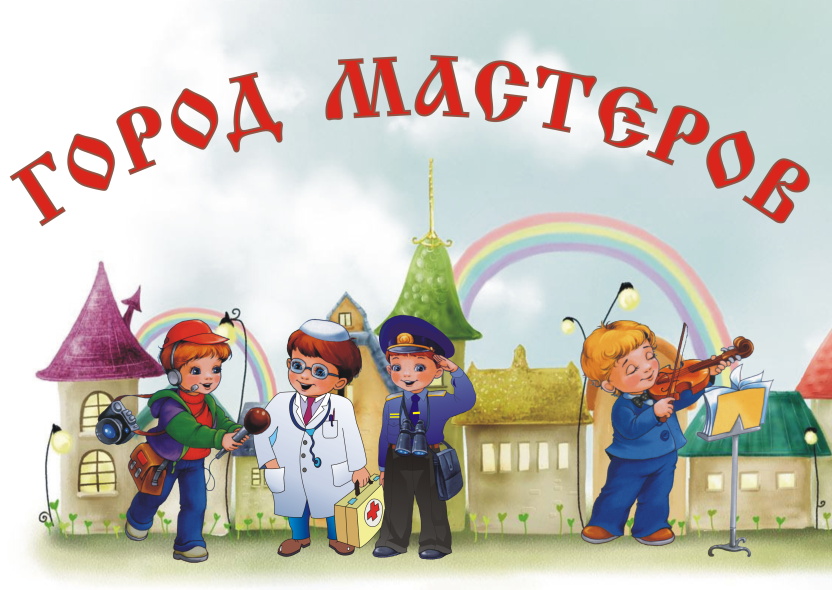 Проект сетевого взаимодействия
  ГОРОД МАСТЕРОВ
Задачи:
Обеспечить вариативность и разнообразие содержания организационных форм дошкольного образования
Способствовать овладению педагогами новыми формами и  методами  работы с детьми с  использованием ресурсов участников сети
Развивать базовые способности личности воспитанника, его социальные и культурные навыки
Развивать умения воспитанников применять полученные знания о трудовой деятельности взрослых в сюжетно-        
                             ролевых играх
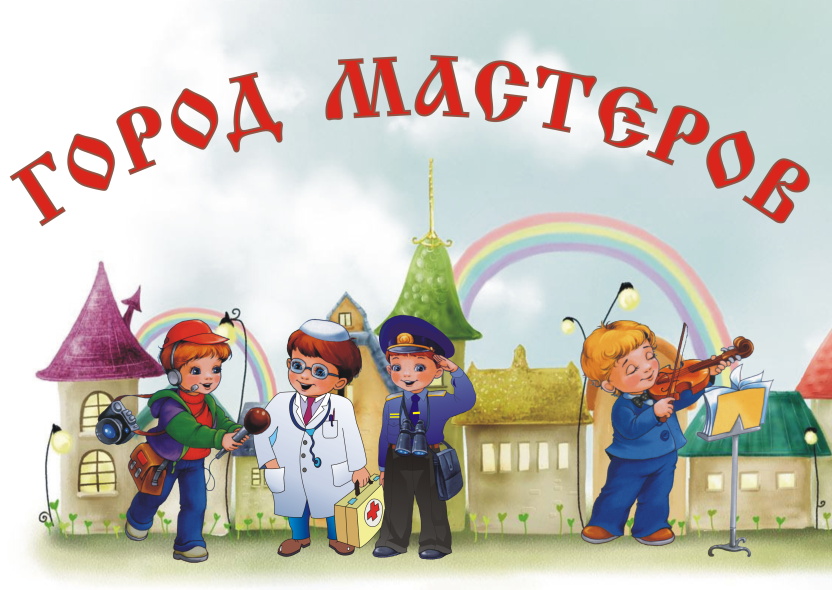 1 этап Информационно-аналитический
определение  участников сетевого проекта
создание координационного совета
создание проектных групп ДОУ
проблемный анализ организационной структуры
сбор, обработка информации по проблеме
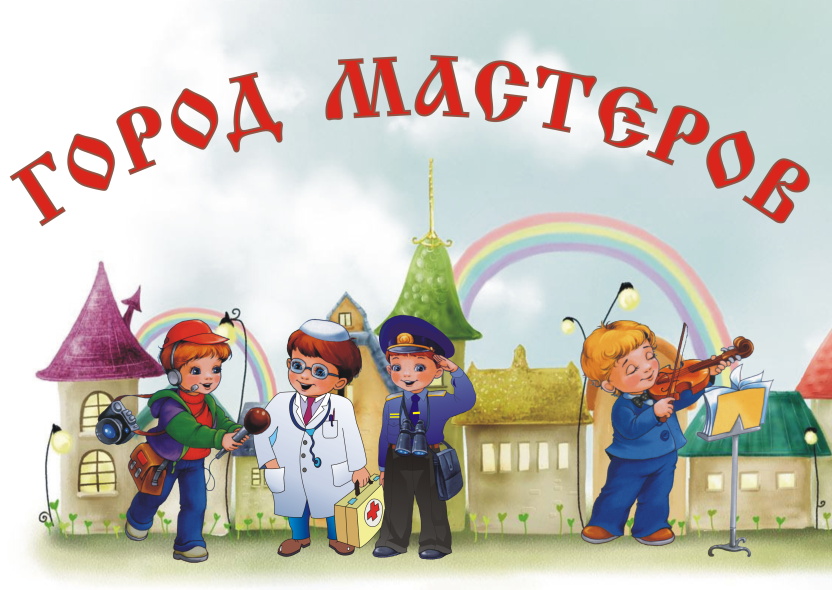 Координационный совет
разрабатывает необходимую нормативно-правовую базу
отвечает за поиск ресурсов
координирует и согласовывает деятельность ДОУ – участников проекта
выявляет профессиональные дефициты, организует обучение педагогов
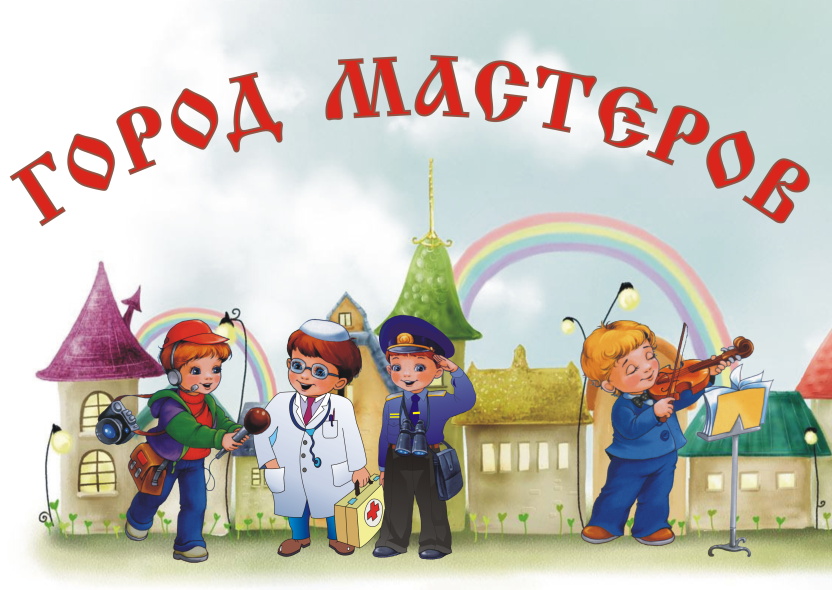 Локальные акты
Положение о сетевой форме реализации образовательных программ
Договор о сетевом взаимодействии
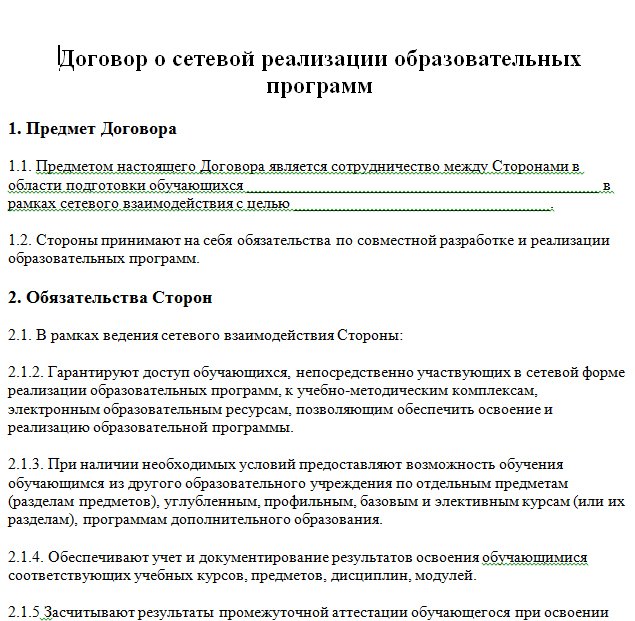 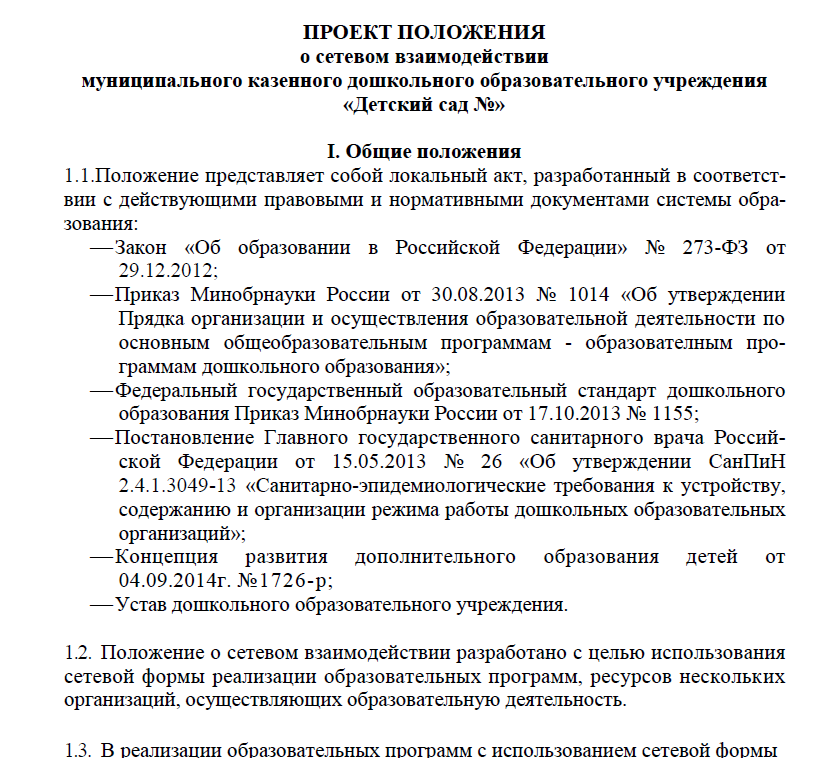 Локальные акты
Положение о координационном совете
Положение о проектной группе
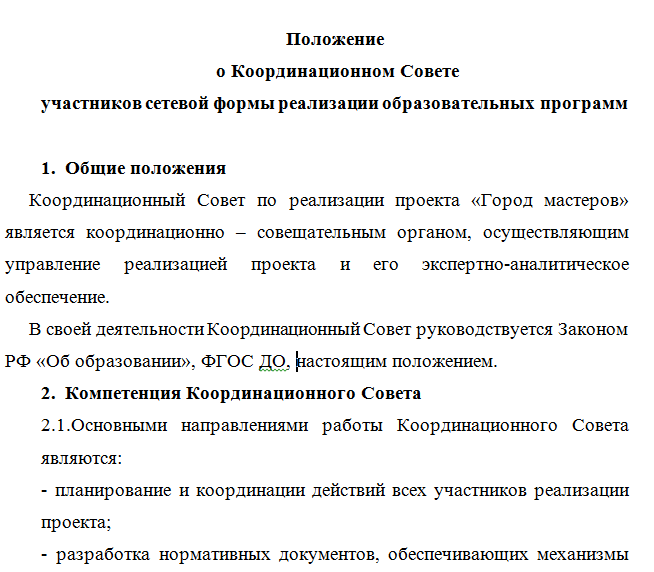 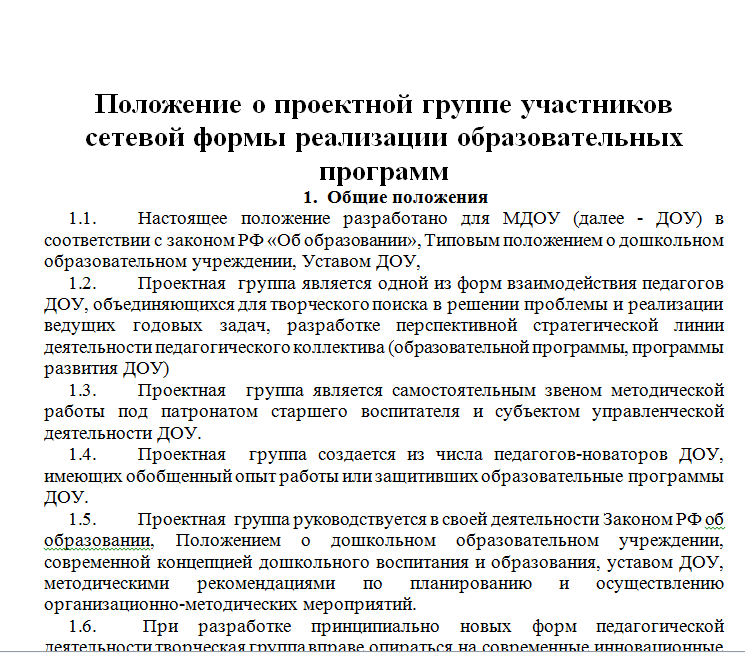 2 этап Планово-организационный
Организация методического сопровождения педагогов по данному направлению 
Создание центров интерактивной игровой деятельности  в каждом учреждении по выбранному направлению
Организация единой информационной среды между всеми ДОУ – участниками  проекта
Выбор социальных партнеров для реализации проекта
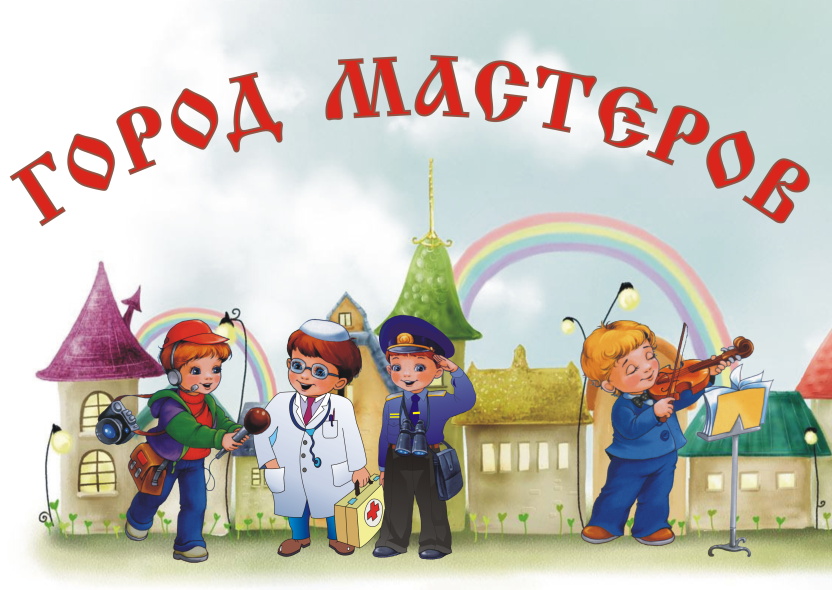 Координационный совет
МДОУ№139
МДОУ№140
МДОУ№85
МДОУ№142
Единое пространство
Механизмы реализации и взаимодействия
Интерактивный 
игровой 
центр
«Играем 
в театр»
Интерактивный 
игровой 
центр
«Телестудия»
Интерактивный 
игровой 
центр
«Я – доктор»
Интерактивный 
игровой 
центр
«Мы – 
спасатели»
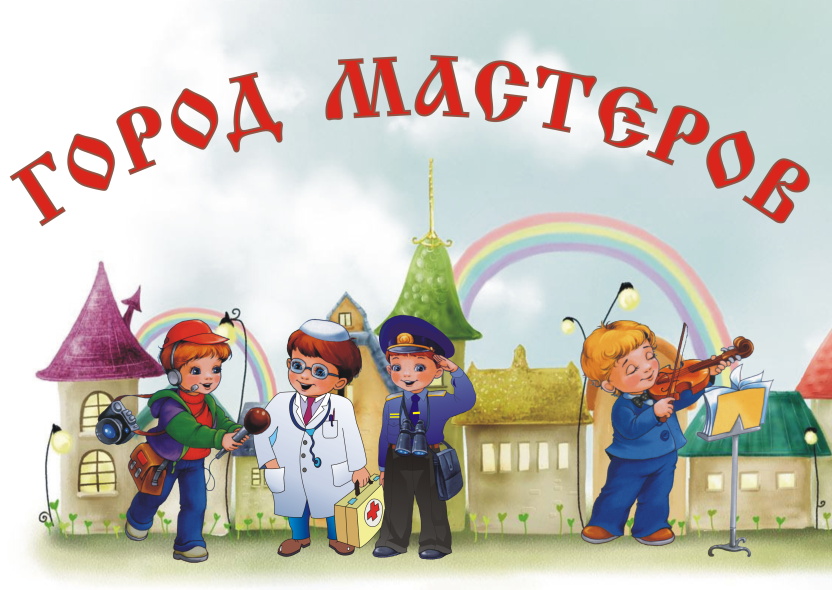 Тематические блоки по направлениям
Итоги  реализации 2 этапа
1. Разработаны целевые проекты по каждому тематическому блоку:
Конспекты образовательных ситуаций
Циклы тематических бесед
Консультации для родителей
Анкеты, опросники
Перечень материалов и оборудования по модернизации РППС
Художественное слово
Досуговые мероприятия
2. Созданы игровые центры по выбранному направлению
3. Разработан информационный сайт для сетевого взаимодействия
3 этап Исполнительский
Организация работы центров интерактивной игровой деятельности
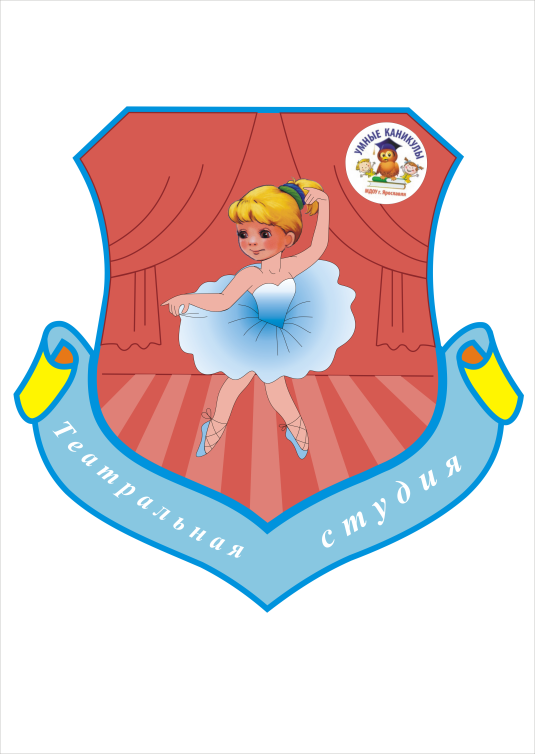 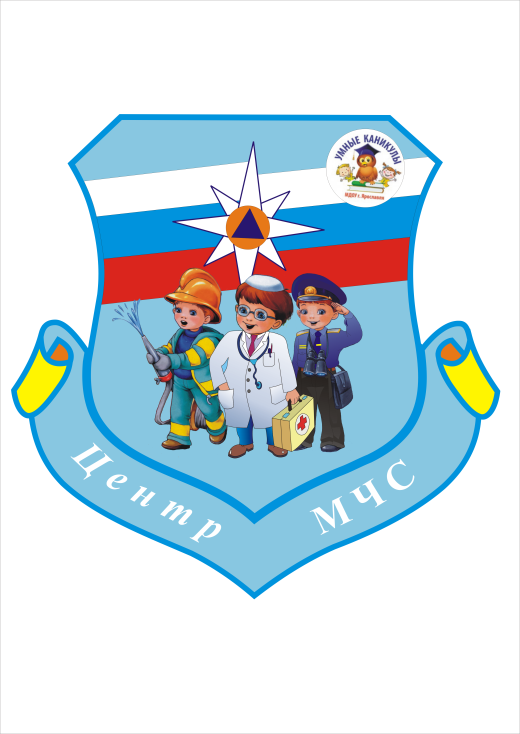 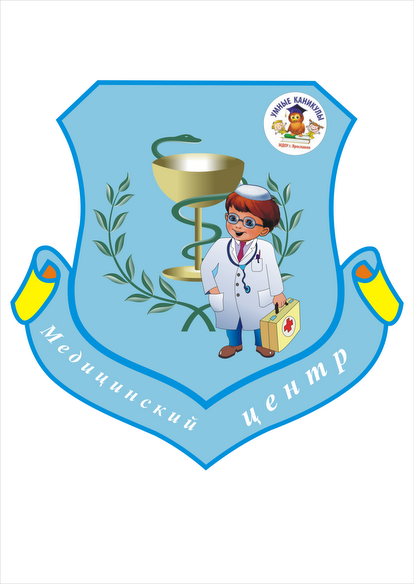 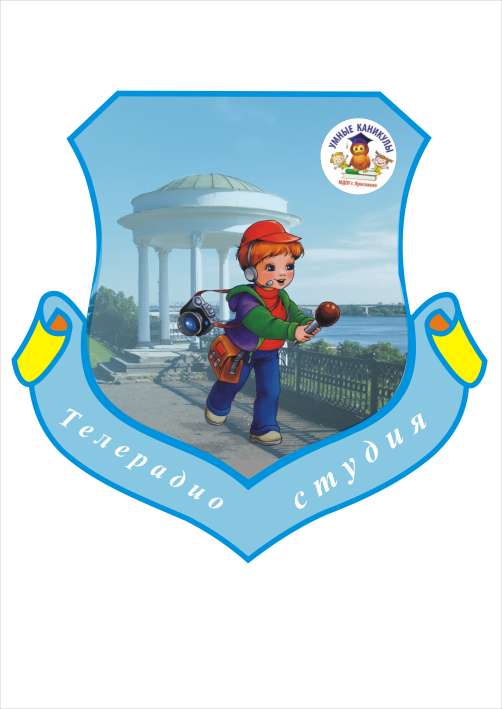 Тематический блок «Телерадиостудия»
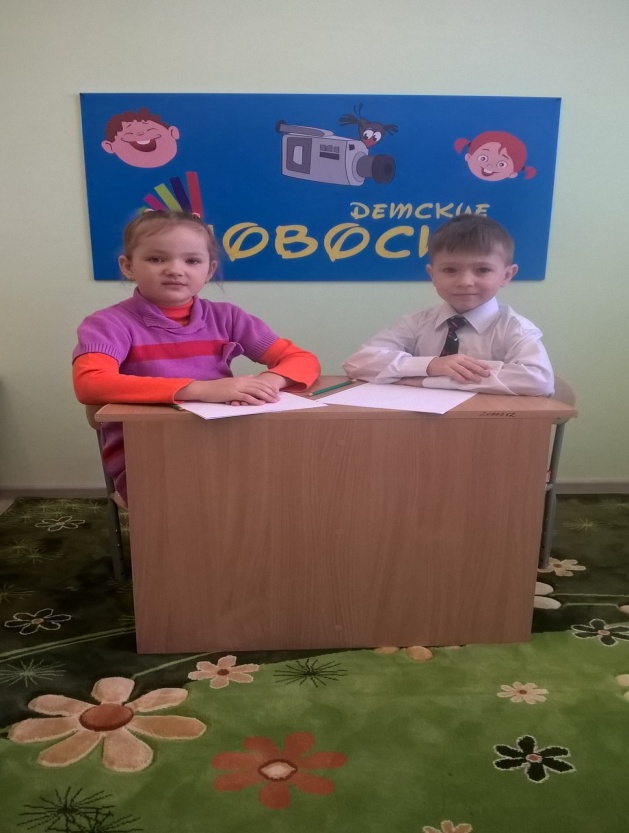 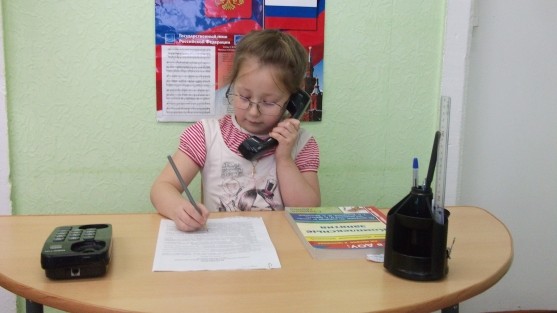 Редактор
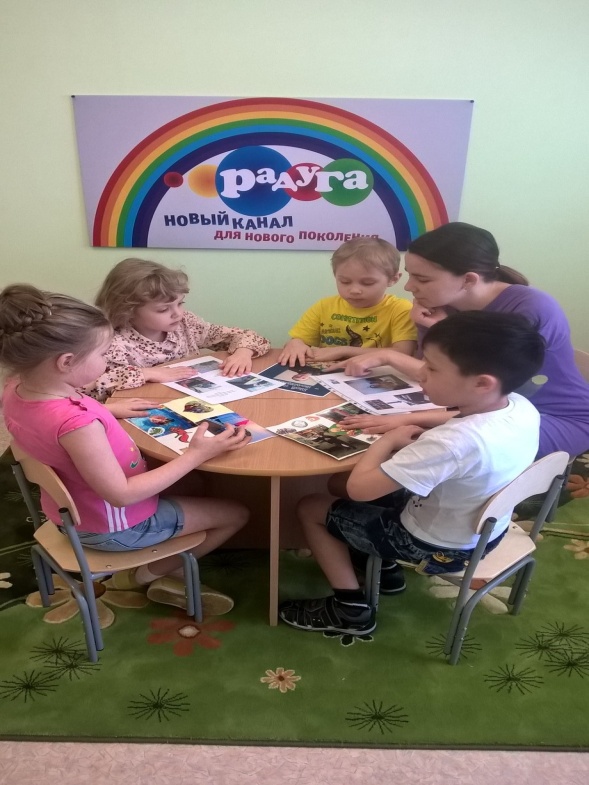 Диктор
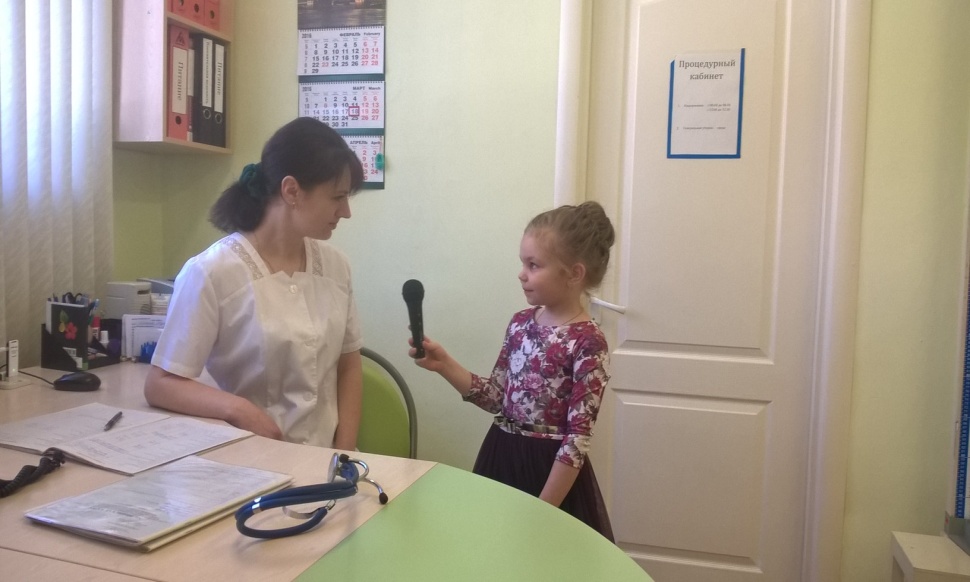 Журналисты
Корреспондент
Тематический блок «Мы - спасатели»
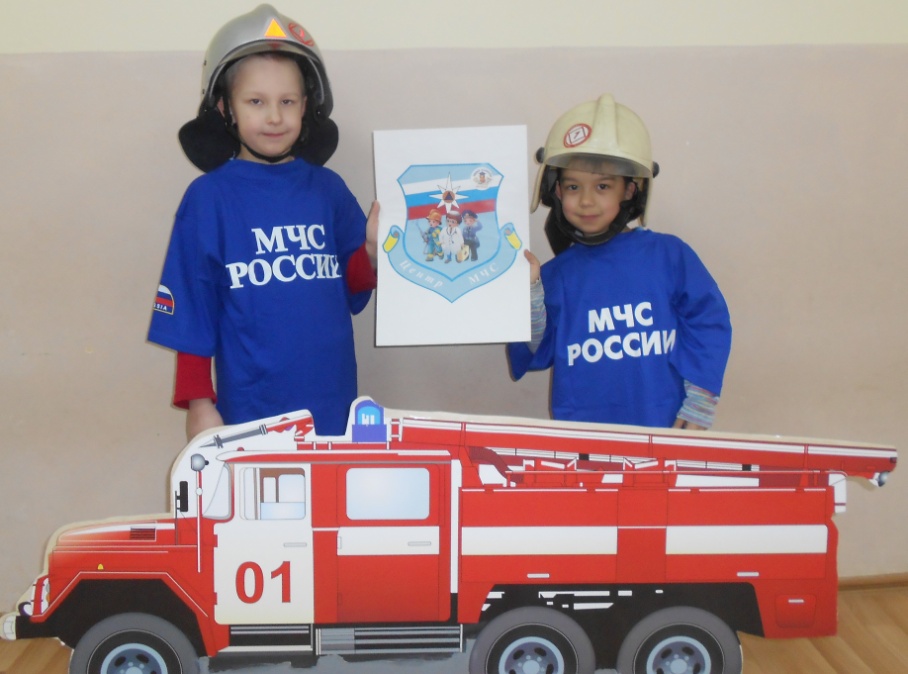 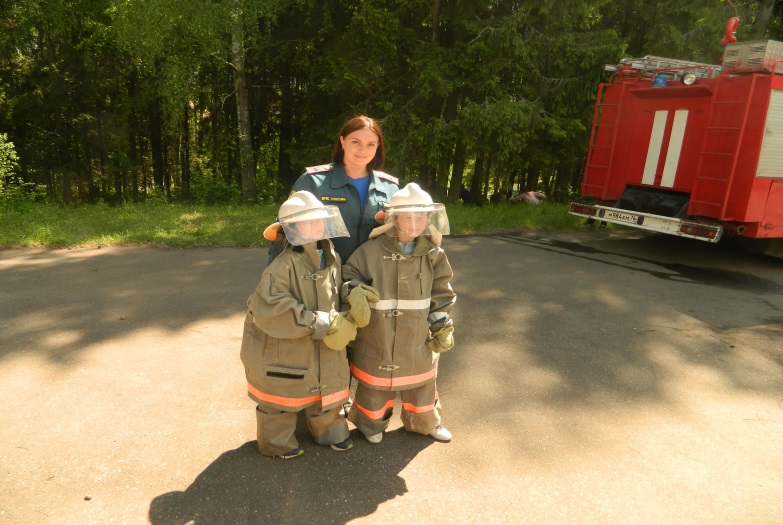 Пожарные
Спасатели
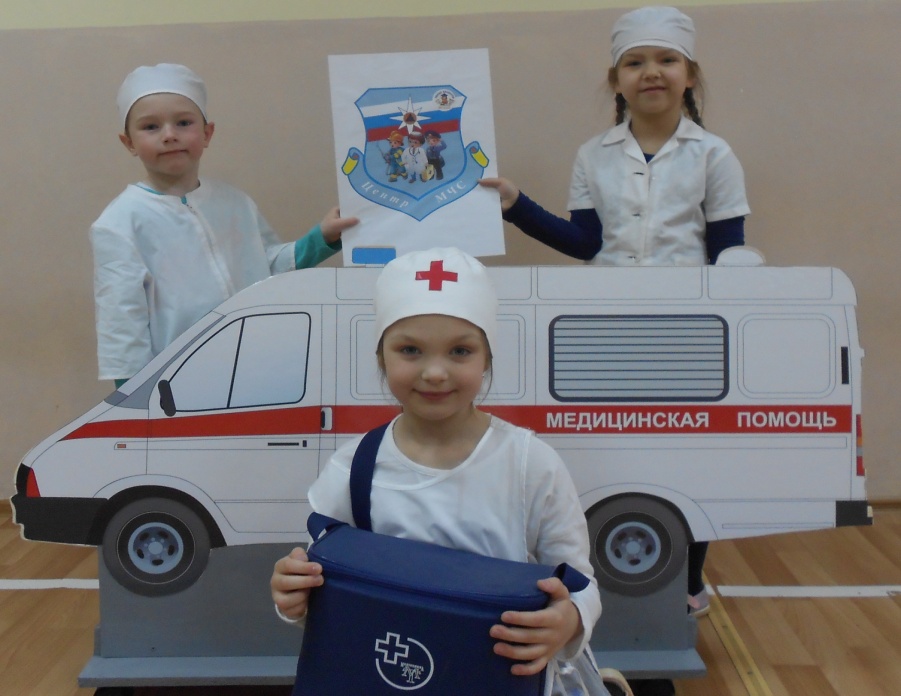 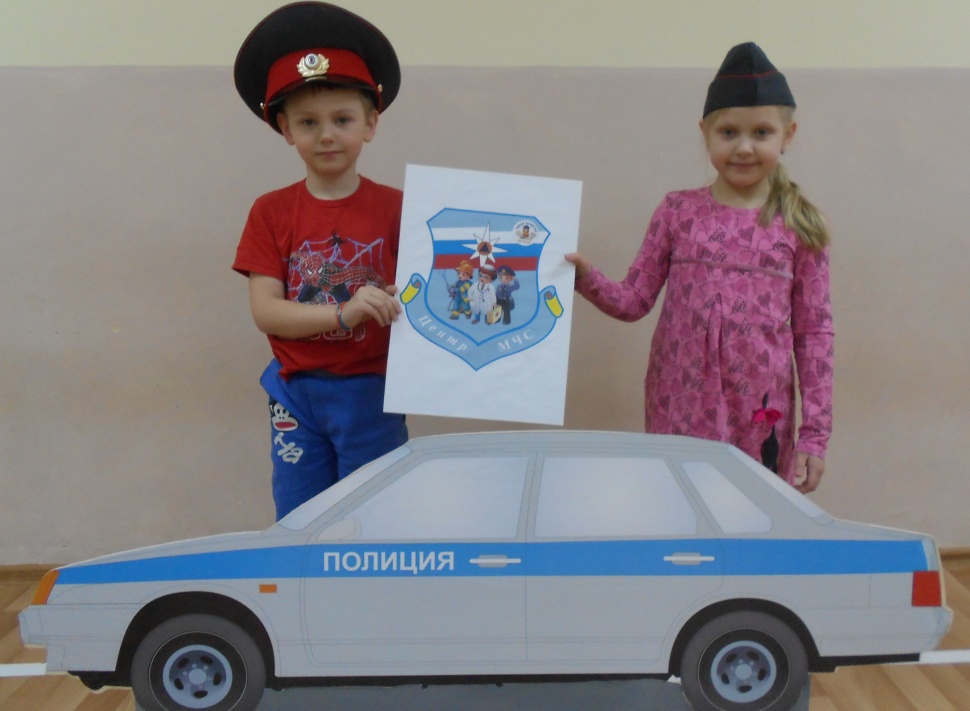 Полицейский
Спасатели
Тематический блок «Я -доктор»
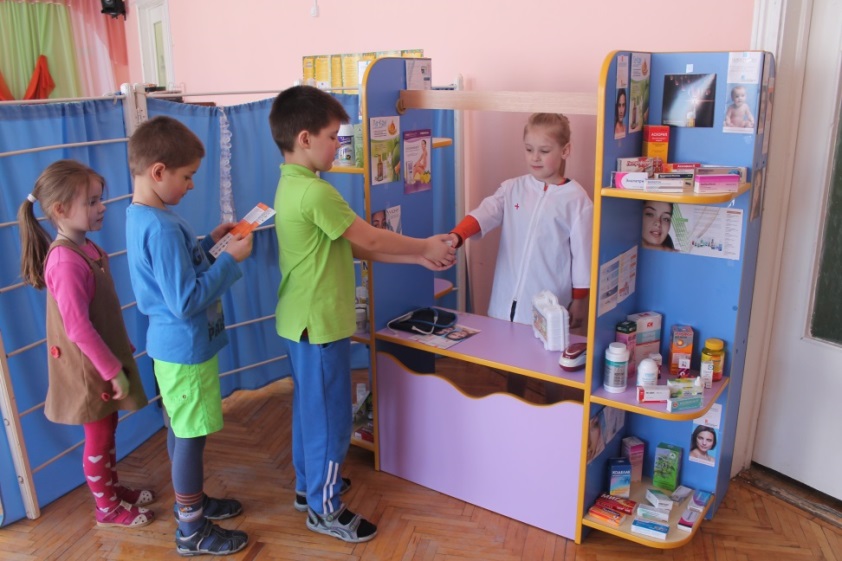 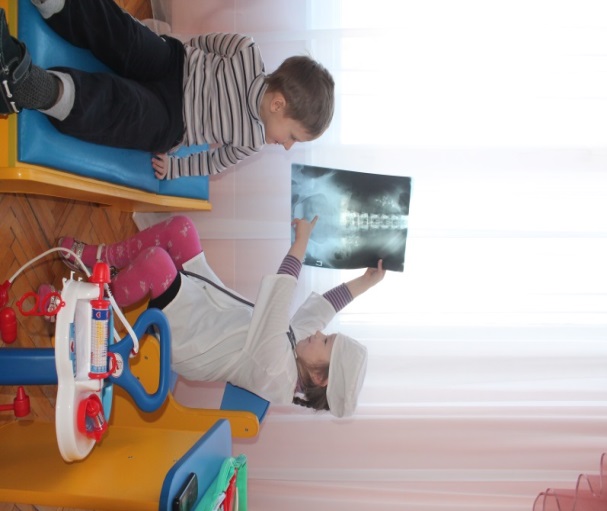 Аптекарь
Врач
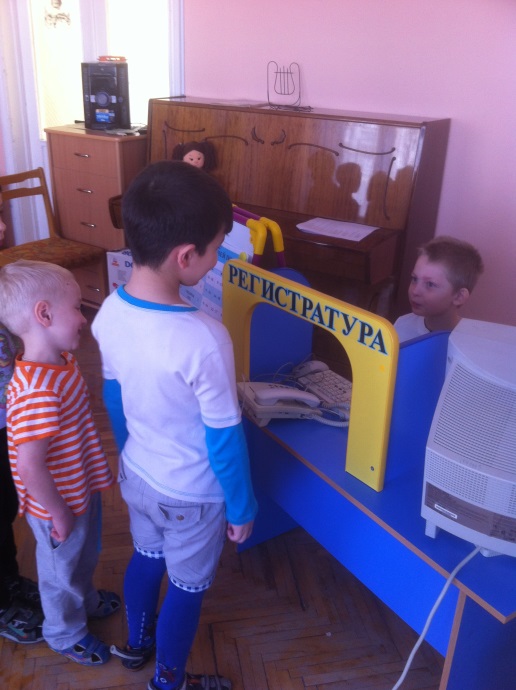 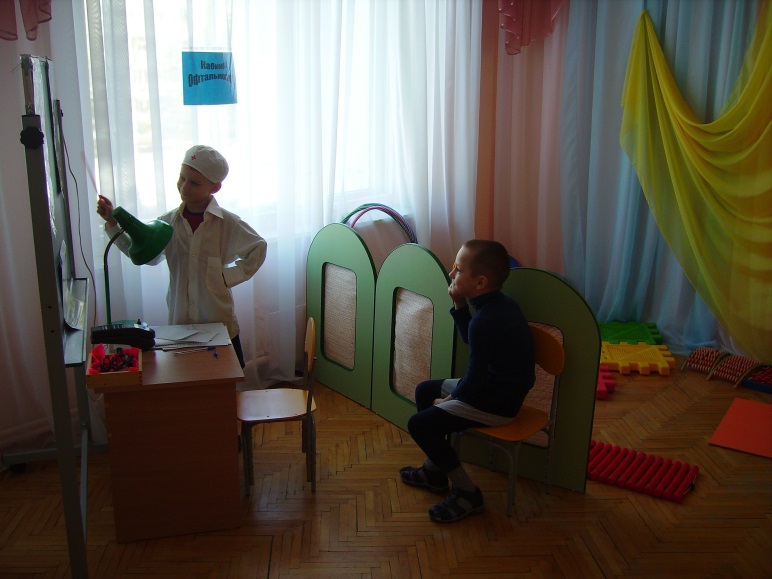 Регистратор
Тематический блок «Играем в театр»
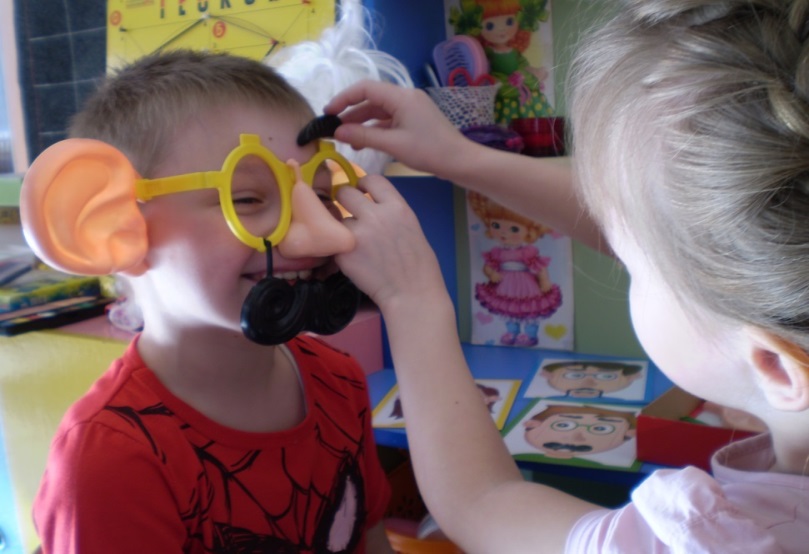 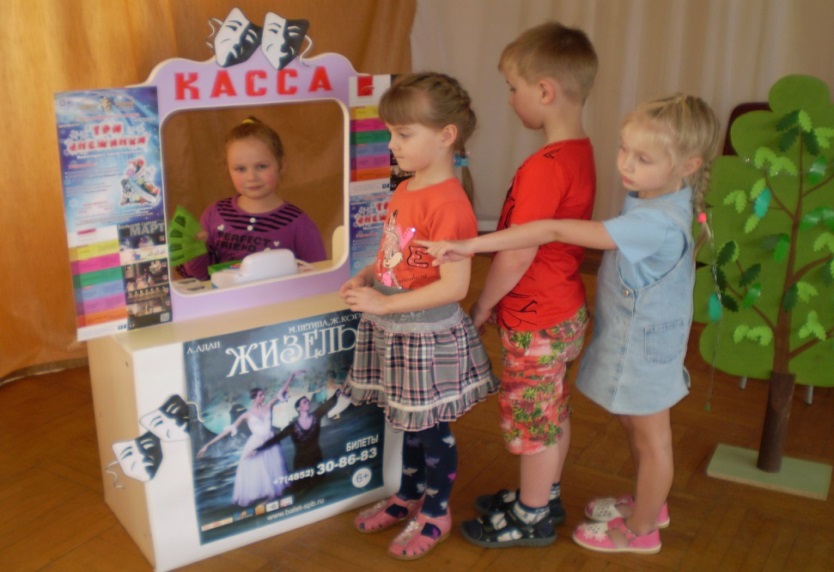 Гример
Кассир
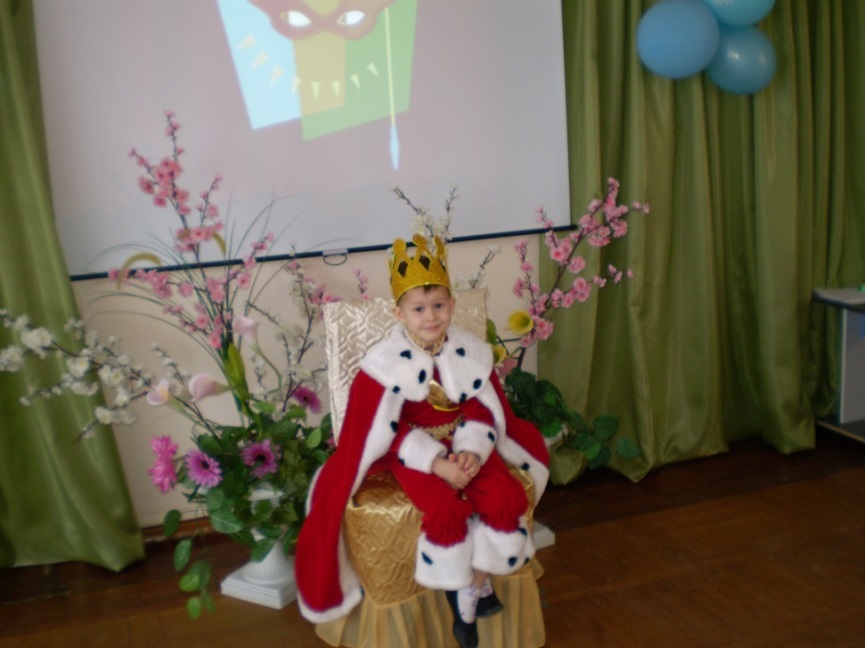 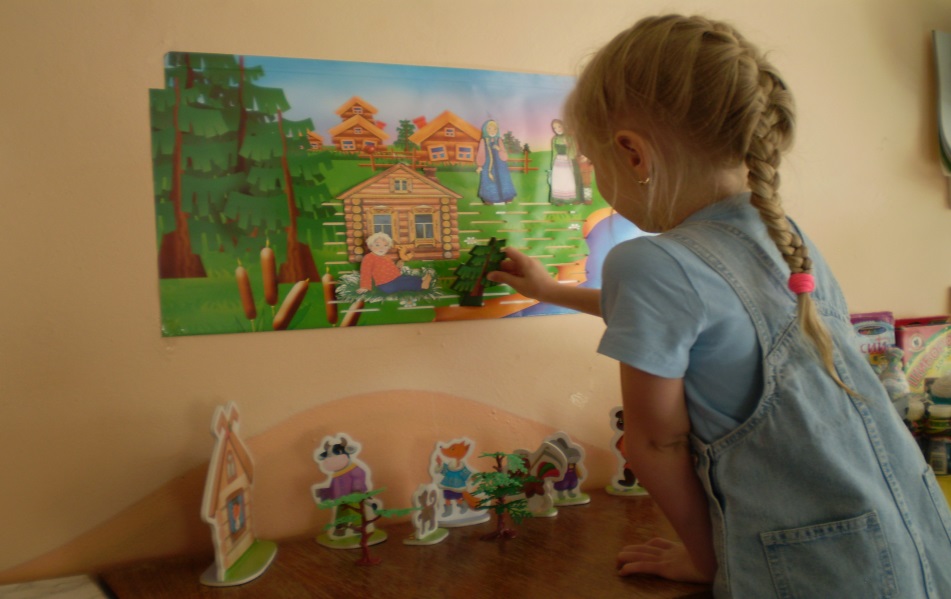 Декоратор
Артист
Социальное партнерство
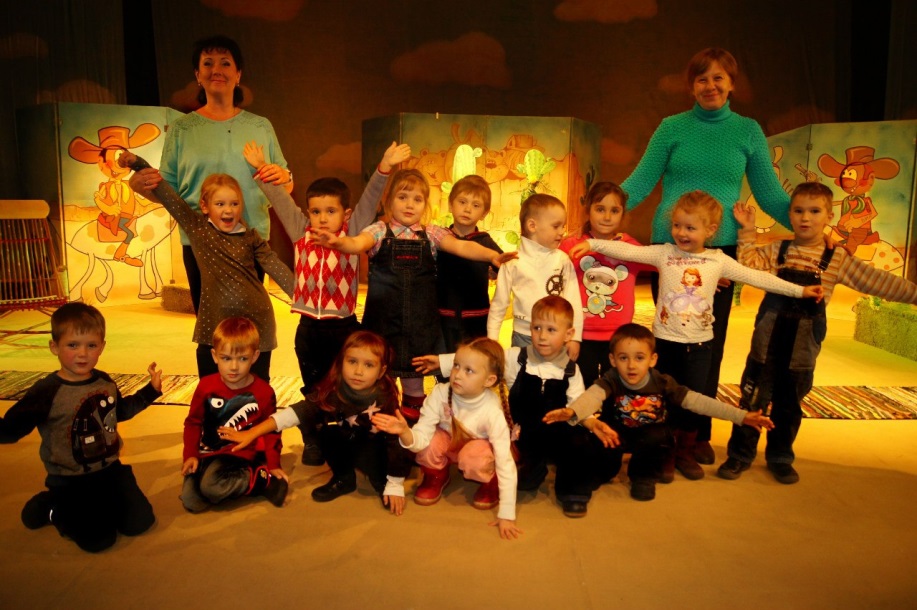 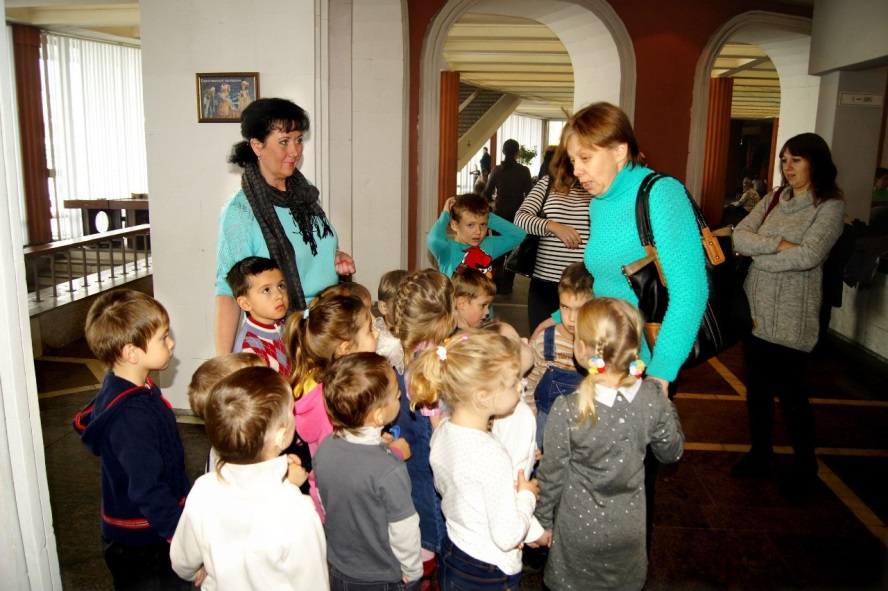 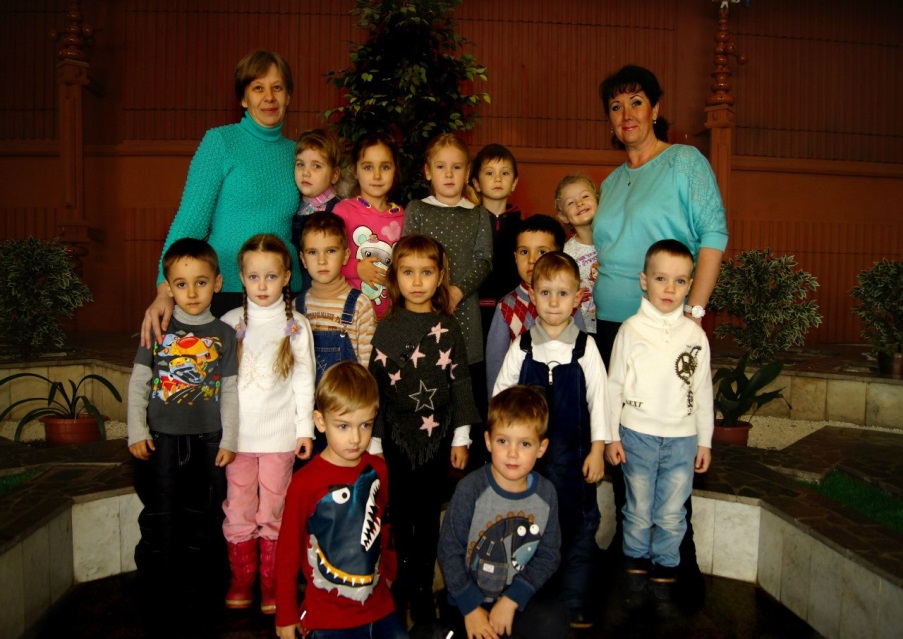 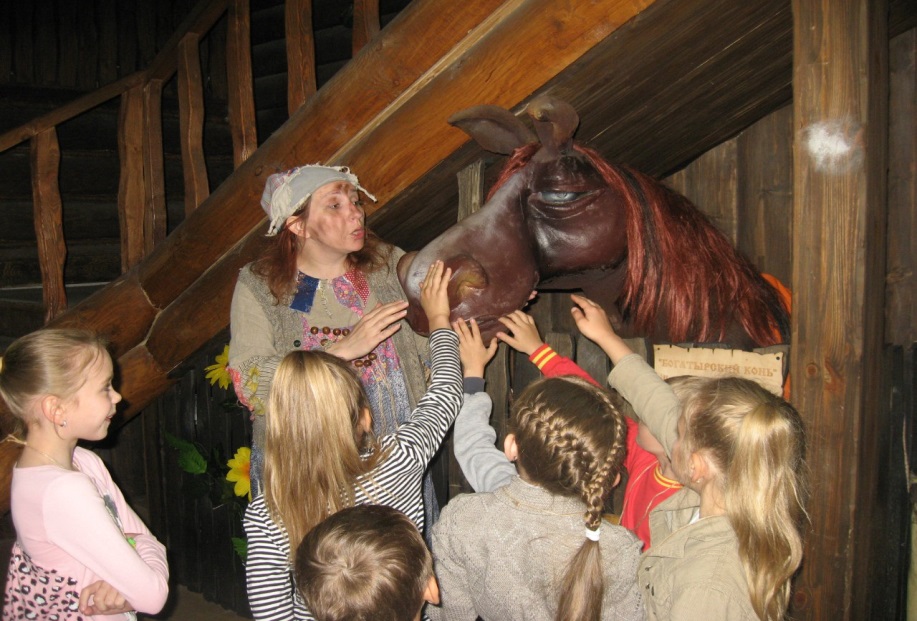 Обмен ресурсами учреждений
Интеллектуальные
Проведение мастер-классов для обмена опытом
Обмен материалами целевых проектов
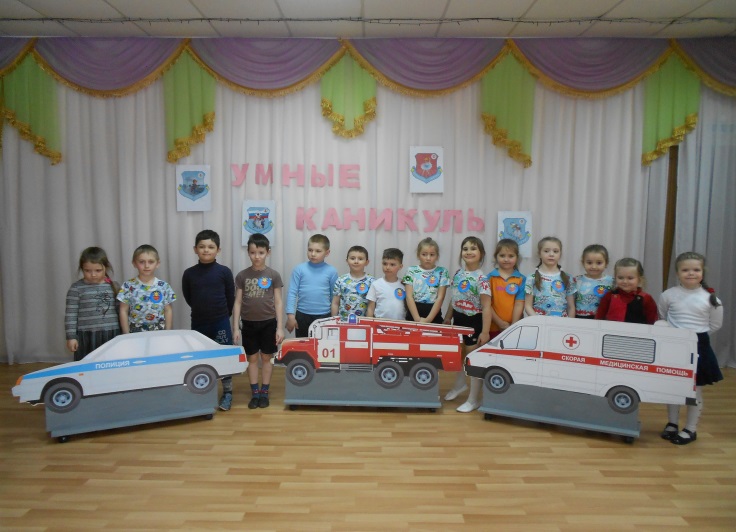 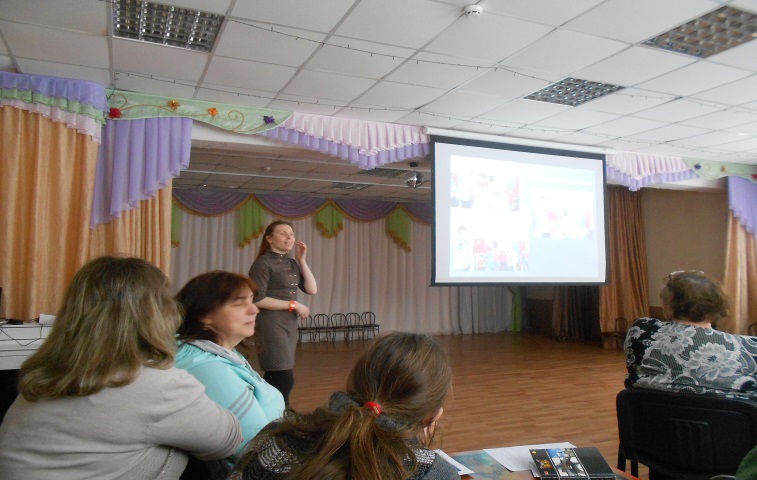 Обмен ресурсами учреждений:
Информационные
Единая информационная среда
Банк данных нормативно-правовой документации и методической литературы
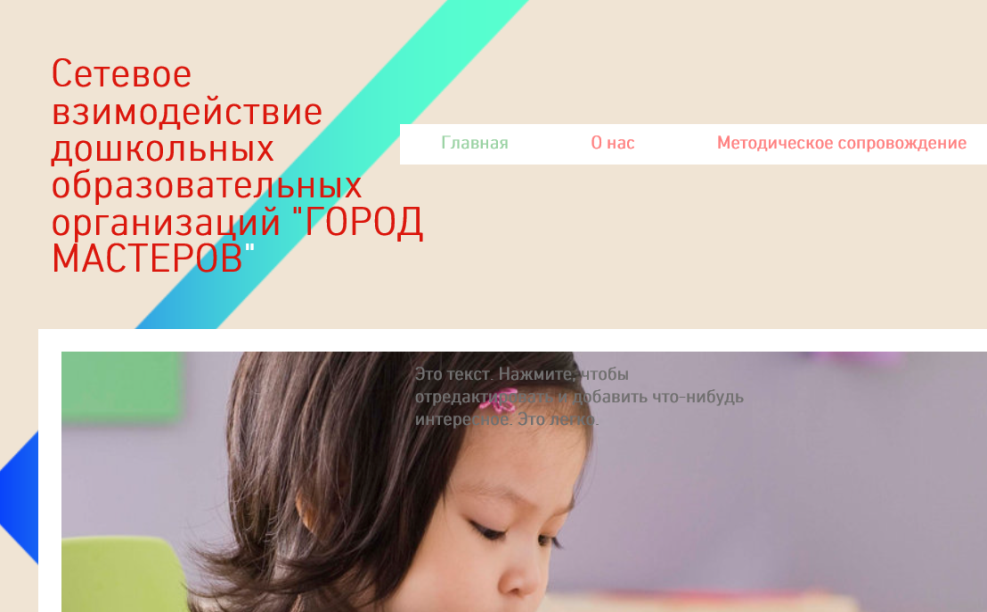 Электронное портфолио
Электронная библиотека консультаций  для родителей
Обмен ресурсами учреждений:
Социальные
Создание сети социальных партнеров:
Учреждения  культуры
Учреждения физкультуры и спорта
Учреждения  образования
Учреждения  здравоохранения
Обмен ресурсами учреждений:
Финансовые
Обмен элементами РППС учреждений 
по тематическим блокам
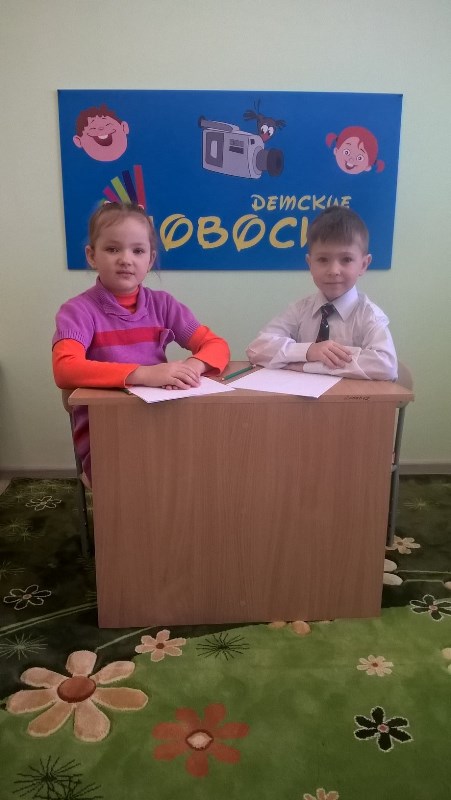 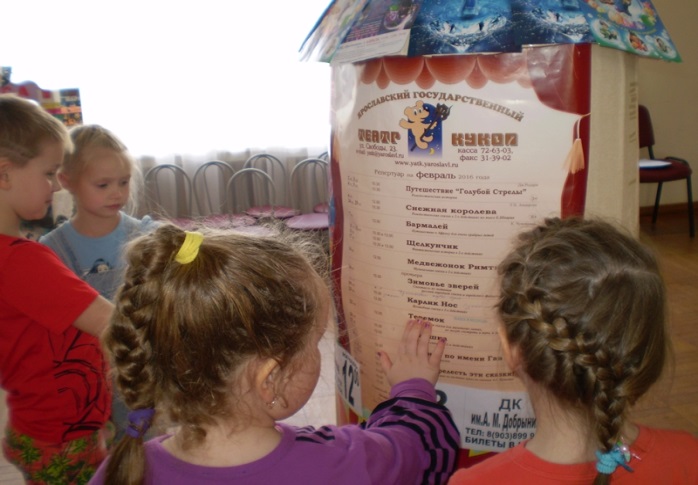 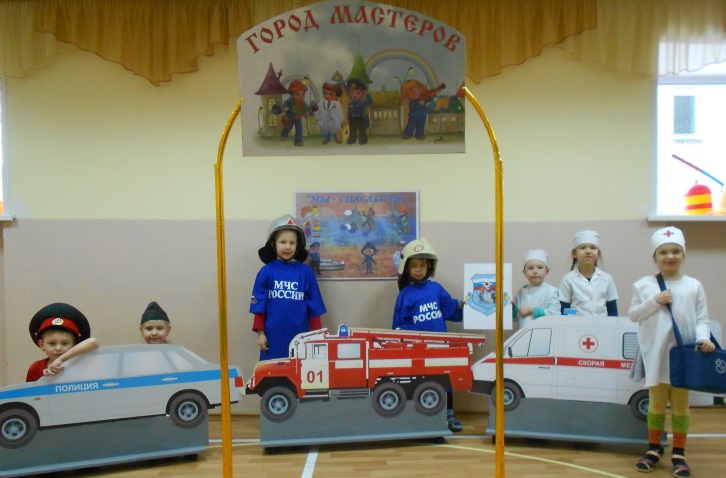 Преимущества сетевого взаимодействия при реализации проекта «Город мастеров»
Воспитанники получили возможность доступа к ресурсным возможностям детских садов, включенных в сеть
Педагоги получили реальные основания для социального позиционирования в сфере дошкольного образования за счет включения в новые проекты и новые контексты взаимодействия
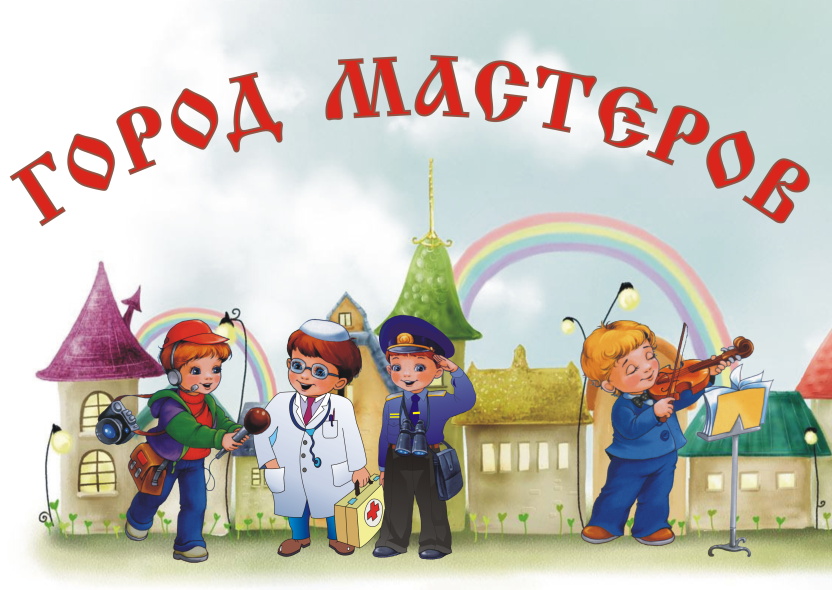 Собраться вместе -  это началоДержаться вместе - это прогрессРаботать вместе – это успех! Генри Форд
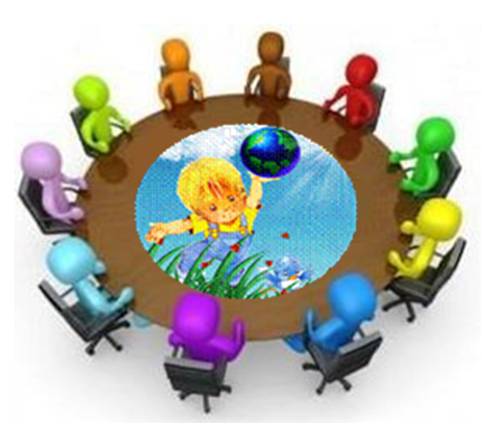